CoSA Member WebinarCoSA Annual Meeting Recap
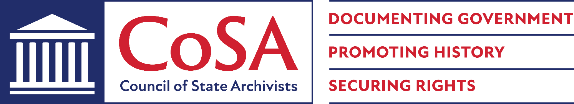 August 24,  2023
3 pm Eastern
Disclaimer:  This webinar is being recorded and will be available for viewing on the CoSA website.
August 24,  2023
Webinar Agenda
Welcome and Overview
Discussion: 2023 CoSA Annual meeting
Q and A
Upcoming Programs and Webinars
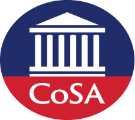 August 24, 2023
Speakers
Joy Banks
Executive Director
Council of State Archivists
Jami Awalt
CoSA President
State Archivist
Tennessee State Archives
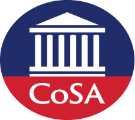 Joshua Hager
Records Description Unit Supervisor
Division of Archives and Records
NC Department of Natural and Cultural Resources
August 24, 2023
Discussion:CoSA Annual Meeting - 2023
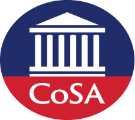 August 24, 2023
Questions and Comments
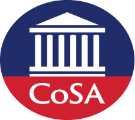 Upcoming Member Webinars
September 28, 2023:   Advocacy on the Hill and other State Success Stories

October 26, 2023:  State Archives Spotlight – Pennsylvania and American Samoa [Note start time of 3:30 pm eastern!]


For Member webinars:
https://www.statearchivists.org/programs-education/cosa-webinars
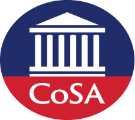 August 24, 2023
Upcoming SERI Webinars
September 12, 2023:   Approaches to Electronic Records Transfers

October 10, 2023:  Electronic Records Day


For SERI webinars:
https://www.statearchivists.org/events/event-description?CalendarEventKey=a0df8f77-af44-4ffb-9638-0187521a5374&Home=%2fevents%2fmanage-events
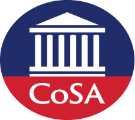 August 24, 2023
Upcoming Shop Talk Webinars
September 14, 2023:   Shop Talk with FamilySearch

November 9, 2023:  Shop Talk with Preservica


For Shop Talk webinars:
https://www.statearchivists.org/programs-education/cosa-webinars
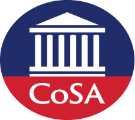 August 24, 2023
Contact Us
CoSA Websitehttp://www.statearchivists.org

CoSA Resource Centerhttps://www.statearchivists.org/research-resources/resource-center
CoSA Twitter Handle@StateArchivists

CoSA Facebook Pagewww.facebook.com/CouncilOfStateArchivists

CoSA You Tube https://www.youtube.com/user/StateArchivists/
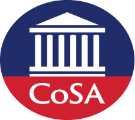 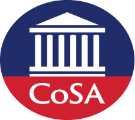 Sponsors
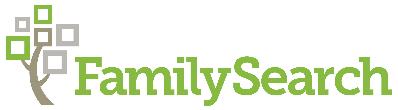 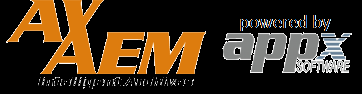 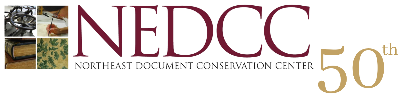 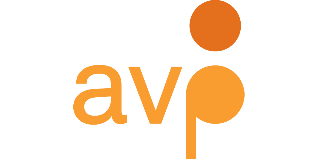 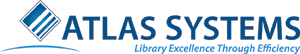 10
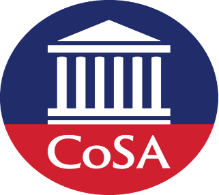 Webinar Evaluation
We really do appreciate your feedback!

Please take a moment and respond to the evaluation following this webinar.
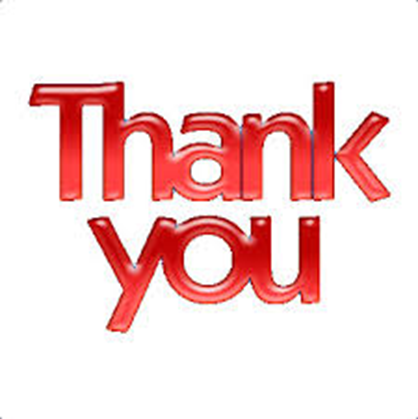